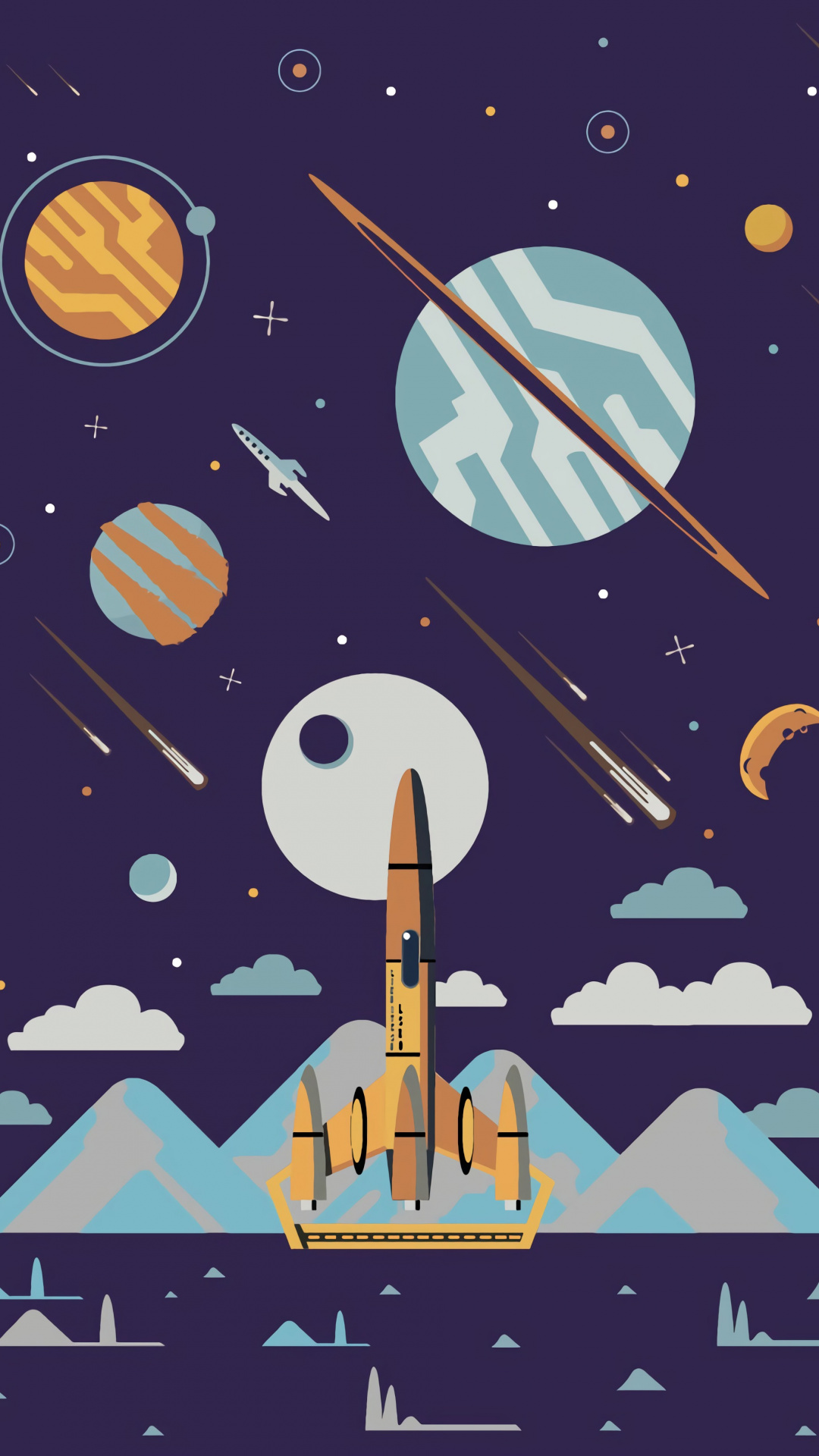 «ОТ ИГРУШКИ МЕХАНИЧЕСКОЙ ДО КОРАБЛЕЙ КОСМИЧЕСКИХ»
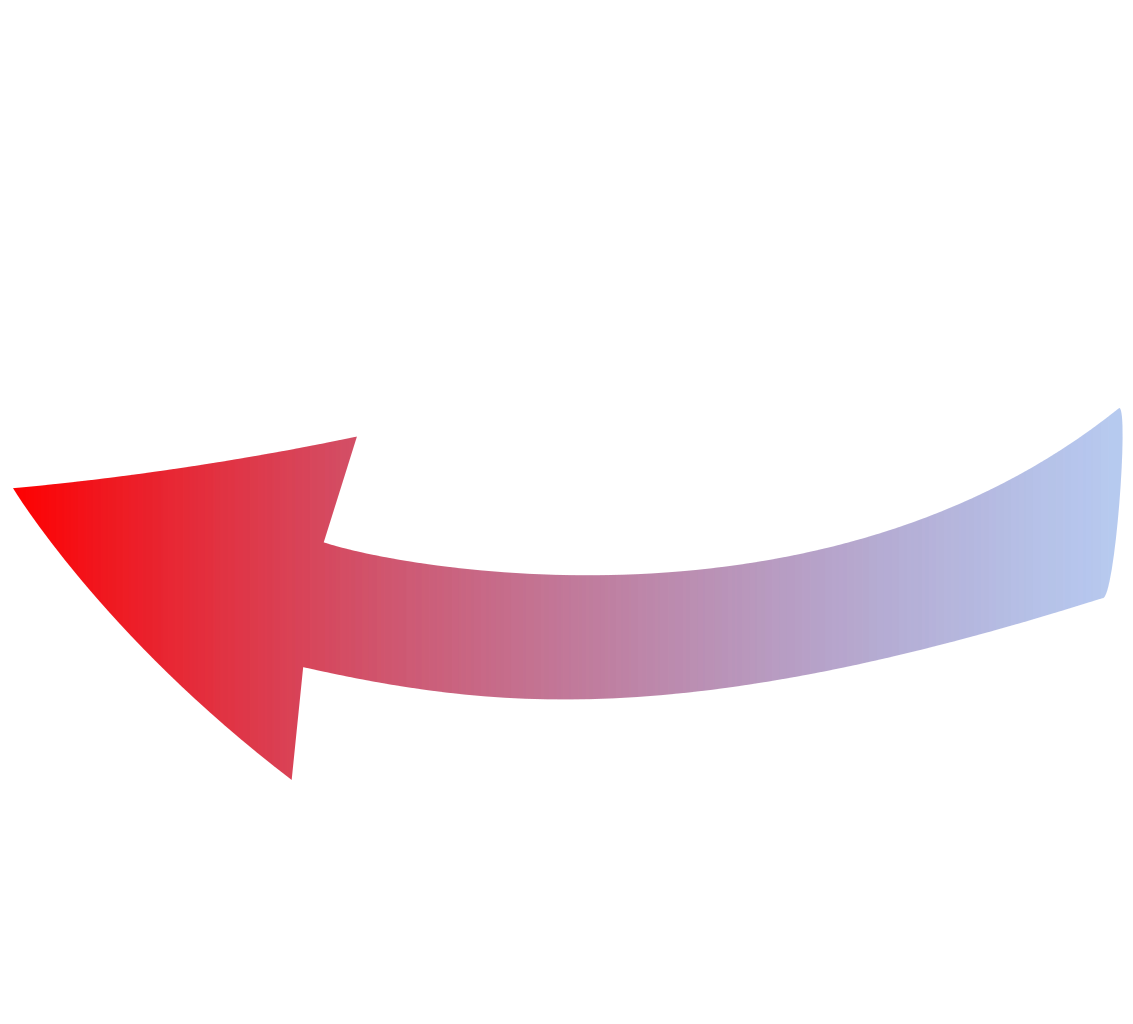 Общеобразовательный проект
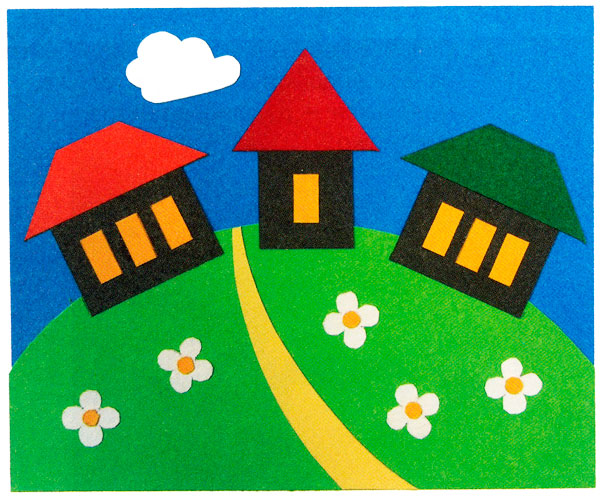 МБУ ДО «Станция юных техников г. Улан-Удэ»
ЦЕЛЬ ПРОЕКТА
Развитие у обучающихся навыков и способностей научно-технической направленности,  ориентирование в дальнейшей профессиональной деятельности, вклад в развитие целостной, гармонично развитой личности
2
УЧАСТНИКИ ПРОЕКТА
УРОВЕНЬ 2
УРОВЕНЬ 4
УРОВЕНЬ 3
УРОВЕНЬ 1
Возраст обучающихся
16-21 год
Возраст обучающихся
5-6 лет
Возраст обучающихся
7-9 лет
Возраст обучающихся
10-15 лет
Кафедра 
«Самолето- и вертолетостроение» ВСГУТУ

Улан-Удэнский авиационный техникум

Улан-Удэнский авиационный завод

Улан-Удэнское приборостроительное производственное объединение
Лицей №27
МАОУ СОШ №8, №36, №37, №44, №50, ГБОУ «СКОШ №3»

Региональное отделение ДОСААФ России 
Республики Бурятия

Региональное отделение «Федерация авиамодельного спорта России» 
по Республике Бурятия
МБУ ДО «Станция Юных Техников 
г. Улан-Удэ»

МБДОУ №35 
"Алые паруса" 
г. Улан-Удэ

Детские сады
г. Улан-Удэ
Картинг-арена 
Улан-Удэ

«MARGAD» UNIVERSITY
г. Дархан, Монголия
3
ЗАДАЧИ ПРОЕКТА
Сформировать у воспитанников следующие навыки
Адаптировать обучающихся к технологическим инновациям и обеспечить соответствующие условия для их творческого развития
Повышение уровня квалификации педагогов с применением информационных технологий
Усовершенствовать учебно-методическую базу объединений научно технической направленности
Объединить усилия участников проекта в решении задач по профессиональной ориентации детей с детского сада и учреждения дополнительного образования до рабочего места
Создать условия для закрепления молодых специалистов в г. Улан-Удэ и в Республике Бурятия
навык работы с вычислительной 
техникой,  на 
тех. оборудовании и
 инструментами
навык пребывания в одиночестве
навык самоанализа и концентрации
навык принимать решения и логически мыслить
навык содержательного общения и навык задавать вопросы
навык формирования нужных привычек и избавления от ненужных
навык постоянного познания нового
навык применять на практике 
it-технологии и теоретические знания
навык ставить перед собой цель и обеспечивать ее достижение
4
АКТУАЛЬНОСТЬ ПРОЕКТА
Обусловлена общественной потребностью в творчески активных, физически крепких и технически грамотных молодых людях, возрождении интереса молодежи к инженерно-техническим профессиям, воспитании культуры жизненного и профессионального самоопределения, заинтересованности родителей и детей в инженерно-технических профессиях. Реализация проекта будет способствовать созданию условий для закрепления молодых специалистов в 
г. Улан-Удэ и в Республике Бурятия
5
ИННОВАЦИОННОСТЬ ПРОЕКТА
Системный подход к дополнительному образованию научно-технической направленности и профессиональной ориентации детей, подростков и молодежи начиная с детского сада, учреждения доп. образования - до рабочего места
1
Сетевое взаимодействие с детскими садами, лицеем и средними общеобразовательными школами в реализации программ дополнительного образования детей научно-технической направленности
Создание детско-юношеского конструкторского бюро на базе МБУ ДО «Станция юных техников г. Улан-Удэ»
Применение информационных (цифровых) технологий при проектировании, изготовлении и запуске объектов детского технического творчества
3
2
4
6
ПРОЕКТ РАЗБИТ НА 4 УРОВНЯ ПОДГОТОВКИ
УРОВЕНЬ 1 – ДЕТСКИЙ САД
Возраст воспитанников 5-6 лет
Первый уровень продолжается 2 года и направлен на детей дошкольного возраста.
В специально отведенных классах детского сада квалифицированные педагоги знакомят детей с техникой, наукой и технологиями прошлого и современности. Детей учат самостоятельно изготавливать и запускать простейшие модели.
В ходе работы проводится анализ на выявление способностей и желаний ребенка в будущей профессии и их сравнение с ожиданиями родителей.
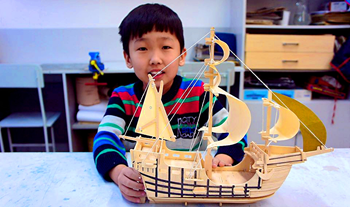 ГЛАВНАЯ ЦЕЛЬ РАБОТЫ С ДЕТЬМИ НА ПЕРВОМ ЭТАПЕ – НАУЧИТЬ МЫСЛИТЬ, ФАНТАЗИРОВАТЬ И ВОПЛОЩАТЬ В ЖИЗНЬ ЗАДУМАННОЕ
7
«Одуванчик»
детский 
сад №10
СЕТЕВОЕ ВЗАИМОДЕЙСТВИЕ СЮТех С ДЕТСКИМИ САДАМИ
И ШКОЛАМИ
СЮТех г. Улан-Удэ
«Сэсэг»
детский 
сад №27
«Зорька»
детский сад №104
«Снегурочка»
детский сад №84
«Зорька»
детский сад №104
«Золотая рыбка»
детский сад №143
«Радуга»
детский сад №15
«Улыбка»
детский 
сад №87
Школа 
№36
Школа 
№37
Школа 
№44
Школа 
№8
Лицей 
№27
СКОШ 
№3
Школа 
№50
8
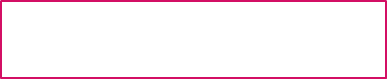 ВУЗы, колледжи, техникумы
УРОВЕНЬ 2 – НАЧАЛЬНОЕ ТЕХНИЧЕСКОЕ МОДЕЛИРОВАНИЕ
Возраст воспитанников 6-8 лет
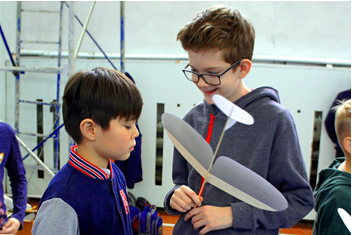 В объединении «Начальное техническое моделирование» дети осваивают первую ступень на пути к инженерным специальностям и информационным технологиям.
Воспитанники изучают пять основных направлений – летательные аппараты и модели ракет, морские и речные судна, автотехника (военная техника), легоконструирование и начальная робототехника.
ГЛАВНОЙ ЦЕЛЬЮ ЯВЛЯЕТСЯ ВЫЯВИТЬ ЖЕЛАНИЕ И СПОСОБНОСТИ ВОСПИТАННИКА РАЗВИВАТЬСЯ В ИНТЕРЕСУЮЩЕЙ ЕГО СФЕРЕ И СОХРАНИТЬ ЭТО СТРЕМЛЕНИЕ, ПРЕДОСТАВЛЯЯ ВОЗМОЖНОСТИ ДЛЯ САМОРАЗВИТИЯ
9
УРОВЕНЬ 3 – НАУЧНО-ТЕХНИЧЕСКОЕ ТВОРЧЕСТВО
Дети и подростки в возрасте 10-15 лет
Образовательная подготовка на этом этапе включает в себя углубленное изучение технологий создания объектов технического творчества. Воспитанники учатся самостоятельно работать с технологическим инструментом и оборудованием, приобретают навыки программирования и использования информационных технологий при проектировании, изготовлении, испытании и запусках сложных моделей.
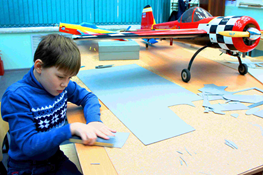 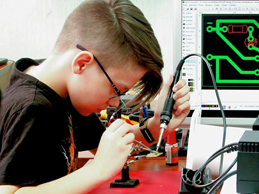 НА 3 УРОВНЕ ВОСПИТАННИКИ, ОСНОВЫВАЯСЬ НА ПРИОБРЕТЕННЫХ ЗНАНИЯХ И НАВЫКАХ, ВЫБИРАЮТ НАПРАВЛЕНИЯ, ПО КОТОРЫМ ПРОДОЛЖАТ УЧЕБУ В ДАЛЬНЕЙШЕМ
10
СЮТех г. Улан-Удэ
Детско-юношеское конструкторское бюро
Улан-Удэнский авиационный 
завод
Кафедра 
«Самолето- и вертолетостроение» ВСГУТУ
Бурятский республиканский индустриальный техникум
Улан-Удэнское 
приборостроительное 
производственное 
объединение
Улан-Удэнский авиационный 
техникум
ЦЕЛЬ СОЗДАНИЯ ДЮКБ: ПРИОБРЕТЕНИЕ НАВЫКОВ ИНЖЕНЕРА-КОНСТРУКТОРА,  ТЕХНОЛОГА ПО РАЗРАБОТКЕ ЧЕРТЕЖЕЙ ДЕТАЛЕЙ И УЗЛОВ МЕХАНИЗМОВ ОБЪЕКТОВ ДЕТСКОГО ТЕХНИЧЕСКОГО ТВОРЧЕСТВА
11
УРОВЕНЬ 4 - УЧЕБНЫЕ ЗАВЕДЕНИЯ
Возраст воспитанников 16-21 год
10-11 КЛАССЫ
КОЛЛЕДЖ/ТЕХНИКУМ
Изучение технологий в старшей школе направлено на формирование готовности и способности к самостоятельной деятельности на рынке труда и сопоставление профессиональных планов с личностными особенностями и возможностями
Студенты более углубленно изучают необходимые для выбранной профессии предметы, а также участвуют во всероссийских конкурсах и выставках со сложными спроектированными моделями
ВЫСШИЕ УЧЕБНЫЕ ЗАВЕДЕНИЯ
5 УРОВЕНЬ



Рабочая
деятельность
На профессиональном уровне проходит освоение технического рисунка, графической подготовки, студенты изучают языки программирования, работают с инструментами, материалами, станками и приобщают данные навыки к нормам социальной жизнедеятельности
12
СОЦИАЛЬНО-ЭКОНОМИЧЕСКИЙ ЭФФЕКТ ПРОЕКТА
Формирование мотивации детей к участию в реализации образовательных программ научно-технической направленности 
Повышение доступности и качества услуг дополнительного образования, привлечение большего количества детей для занятий техническим творчеством  
Расширение спектра программ дополнительного образования профориентационной направленности.
Формирование квалифицированных специалистов научно-технической направленности (инженеры, конструкторы, технологи, операторы ЧПУ и другие), способных качественно выполнять работу во всех сферах деятельности.
Создание новых рабочих мест в г. Улан-Удэ и в Республике Бурятия за счет создания условий подготовки высококвалифицированных специалистов инженерных профессий
Увеличение налоговых поступлений в бюджеты г. Улан-Удэ и Республики Бурятия за счет создания условий подготовки высококвалифицированных специалистов инженерных профессий
13
ФИНАНСОВОЕ ОБЕСПЕЧЕНИЕ ПРОЕКТА
Реализация проекта осуществляется за счет выигранного гранта в рамках федерального проекта «Успех каждого ребенка» национального проекта «Образование» государственной программы Российской Федерации «Развитие образования» в сумме 6,028 млн. рублей, в том числе:
Квадрокоптеры и 
Беспилотные летательные аппараты 
2,1 млн. рублей
Авиамоделирование и Судомоделирование 
 1,81 млн. рублей
Робототехника 
2,2 млн. рублей
14